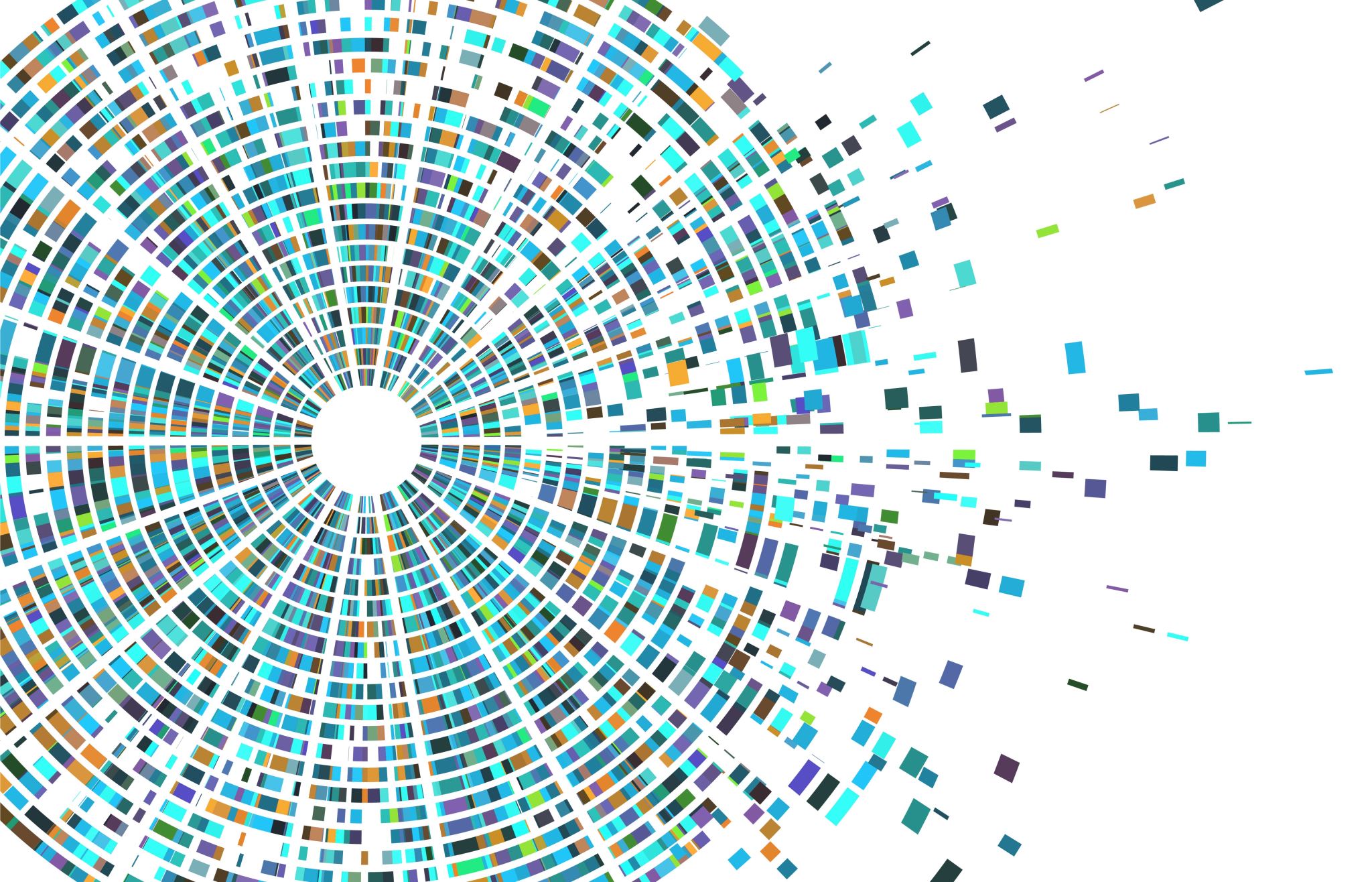 Diritto all'istruzione e inclusione sociale.La scuola aperta a tutti
Prof.sas Mariaconcetta D’Arienzo
A. A. 2022/2023
Il diritto al rispetto dell’identità sessuale delle studentesse e degli studenti LGBTI all’interno degli istituti scolastici
Al fine di realizzare classi realmente inclusive un approccio importante dovrebbe essere quello alla psicomotricità, che, specialmente con i bambini,  lavora attraverso la comunicazione non verbale e, dunque, dialogando continuamente con le organizzazioni educative territoriali che possono offrire ai bambini ed alle loro famiglie un supporto, entrando nelle scuole con dei laboratori ed uscendo dalla scuola allargando i progetti al quartiere.
L’intervento psicomotorio costituisce un approccio particolare, all’interno del quale assumono grande importanza il gioco ed il corpo in azione.
Pertanto, lo psicomotricista in ambito educativo e preventivo è il professionista che «manipola» un setting specifico, costituito di materiali destrutturati quali moduli di gommapiuma, palle, teli.
In un incontro di psicomotricità viene privilegiato il diritto al proprio ritmo ed al tempo del vuoto, viene valorizzata l’invenzione improbabile e l’esperienza fuori dagli schemi, grande importanza assume la condivisione, ma anche l’esperienza in solitaria e controcorrente; al centro ci sono desiderio e piacere del corpo in movimento.
La figura dello psicomotricista nel contesto scolastico viene richiesta per il suo sguardo puntuale sull’evoluzione degli individui attraverso l’espressione ed il linguaggio non verbale.
In classi costituite da un’altissima percentuale di bambini non italiani che testimoniano proprio quanto sia in trasformazione la società odierna, in Italia come in altri Paesi d’Europa, lo psicomotricista svolge un importante ruolo. 
In società interculturali lo sguardo sul corpo è fondamentale e la psicomotricità lo rende possibile.
Infatti, le madri immigrate si trovano nella situazione complessa di dovere interiorizzare comportamenti e pratiche della società di accoglienza ma, nello stesso tempo, di voler trasmettere appartenenze, legami e memorie familiari ai nuovi nati, loro figli.
Questi elementi vanno considerati dall’operatore educativo quando approccia a bambini e famiglie non italiani nel contesto scolastico, per fornire strumenti linguistici appropriati.
Infatti, è necessari, da parte dell’operatore, la ricerca di adeguate modalità di intervento per costruire in classe una reale dimensione interculturale, un luogo terzo rispetto alle appartenenze etniche di ciascuno.
Lo psicomotricista è un professionista che progetta e conduce la formazione rivolta ai docenti in contesti multiculturali, in autonomia o in collaborazione con equipe multidisciplinari.
Usa una metodologia che privilegia una partecipazione attiva, il cooperative learning, gli strumenti di apprendimento corporei e sensoriali delle discipline espressive.
Al centro del lavoro con gli insegnanti c’è il vissuto riattualizzato attraverso il gioco spontaneo e il corpo in azione.
Il percorso formativo psicomotorio richiede continui aggiornamenti da parte dei docenti sulle proprie competenze nella comunicazione non verbale
Nel Comune di Milano è stato realizzato un progetto grazie alla collaborazione con un’ampia rete di soggetti territoriali e destinato a contrastare povertà educative.
Le azioni svolte dagli psicomotricisti all’interno del progetto sono state suddivise in due macro interventi:
Intervento psicomotorio nelle scuole e nei nidi di infanzia;
Intervento psicomotorio sul territori
Tale progetto si è rivelato molto complesso ed ha evidenziato l’importanza della psicomotricità attraverso una necessaria formazione continua con gli insegnanti, ma anche con l’attivazione di un dialogo costante tra scuola e territorio.